SUPER FAST REVIEW OF GLOBAL 1-3
Global 4 
Ms. Lyons
Neolithic Revolution
Geography in Europe
Mediterranean Sea
Good for: cultural diffusion  (water = travel & trade) 
Greece & Rome =successful because close to water

Greece: 
City-states (Athens): mountains on the Greek peninsula = NOT unified
Rome: 
sailing and military

Later: nation-states (Portugal & Spain) - first European superpowers
Geography in Asia
CHINA: 
Himalayan Mountain Range (largest in the world)
Gobi Desert 
Seas to the east 
Isolated & protected

INDIA: 
Subcontinent
  
JAPAN:
Islands in the Pacific Ocean
provides food, culture, & jobs 
rely on foreign trade to provide other natural resources 
protected
Geography in Africa
Sahara Desert (almost all of Africa) 
North Africa: above the Sahara on the Mediterranean Sea
Sub-Saharan Africa: any country located to the south of the desert
HOW BIG IS IT? Same as walking from Portland, Maine to San Francisco, California (3000 miles)
Different cultures (North vs. South) – no one wanted to cross desert 

Regular Coastline 
no natural harbors, which makes landing a ship near impossible.  
Protected Africa from European explorers for centuries!

Nile River, (the world's largest river) 
source of many of the world's first major civilizations, including Egypt.
Geography in Latin America
Pre-Columbian: 
Maya- Mexican peninsula called the Yucatan
Aztec- present day Mexico City, lacked any real geographic protection 
Inca.  Andes Mountains (protection) 
Caribbean islands
Rain forest surrounding Amazon River (2nd largest)
deforestation  
Surrounded by 2 oceans (Atlantic & Pacific) 
Colonized by Spain & Portugal
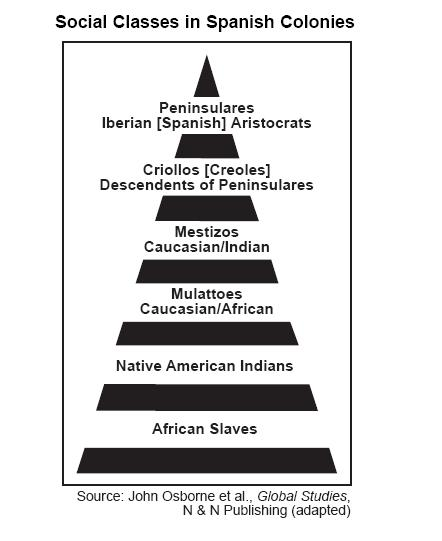 Commercial Revolution
After the Crusades: trade & cultural diffusion increased

Late 1300s: Italian City States became the center of trade 
(Venice = most powerful) 

Guilds: groups of craft workers and merchants.  All of one craft would form together to set standards on prices and quality. 

Capitalism: started after feudalism declined. Based on money.  Higher demand for a product means higher prices and higher profits. 

Banks: loans, “bills of exchange” (don’t have to carry heavy gold)
Encomienda system